Yhteiskuntatieteellinen tiedekunta
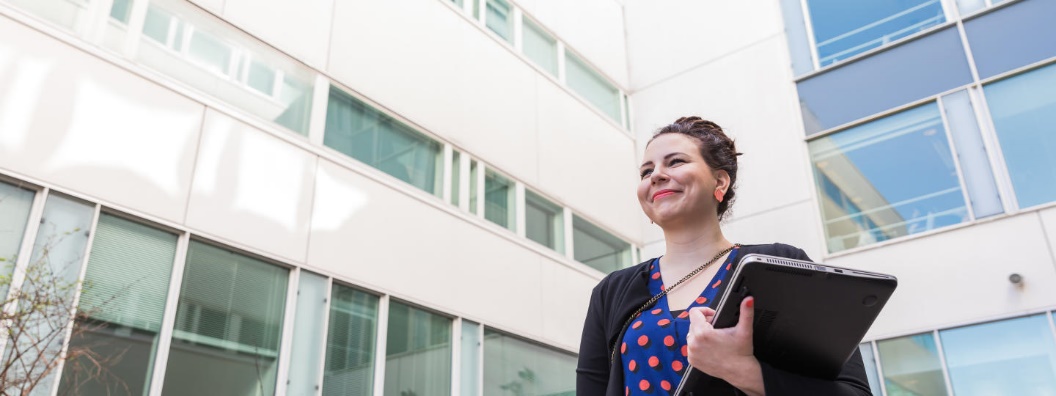 ABI-päivä 8.11.2019
Yhteiskuntatieteellisen hakukohteet
Filosofia
Poliittinen historia ja valtio-oppi
Sosiaalitieteet:
Sosiologia
Sosiaalipolitiikka
Taloussosiologia
Psykologia
Logopedia
Sosiaalityö
Haku kohteisiin         opintopolku.fi
Valintakokeisiin valmistautuminen
Valintakokeet järjestetään 18.5.–3.6.2020

Ennakkomateriaalit julkaistaan n. kuukausi ennen valintakoetta

Ylioppilaskirjoitusten tulokset julkaistaan toukokuun puolessavälissä

Yhteishaun todistusvalinnan tulokset julkaistaan viimeistään 27.5.2020
Valmistaudu joka tapauksessa valintakokeisiin
Tarkista todistusvalinnan tulos
Valintakokeeseen ei tule erillistä kutsua